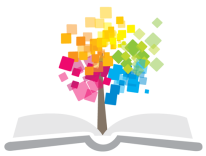 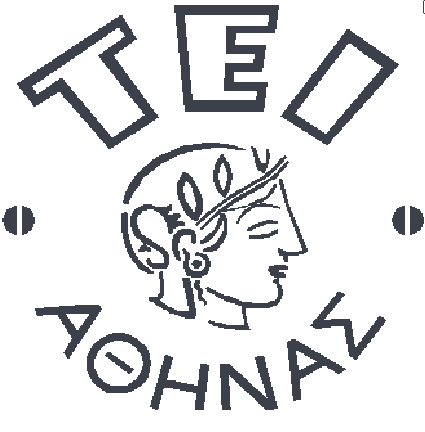 Ανοικτά Ακαδημαϊκά Μαθήματα στο ΤΕΙ Αθήνας
Παθολογική Νοσηλευτική ΙΙ (Θ)
Ενότητα 1: Ανατομία & φυσιολογία της καρδιάς
Χρυσούλα Τσίου,
Αναπληρώτρια Καθηγήτρια
Τμήμα Νοσηλευτικής
Ουρανία Γκοβίνα,
Επίκουρη Καθηγήτρια
Τμήμα Νοσηλευτικής
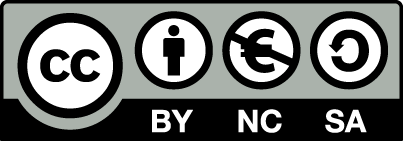 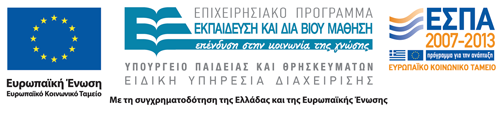 Ανατομία & φυσιολογία της καρδιάς
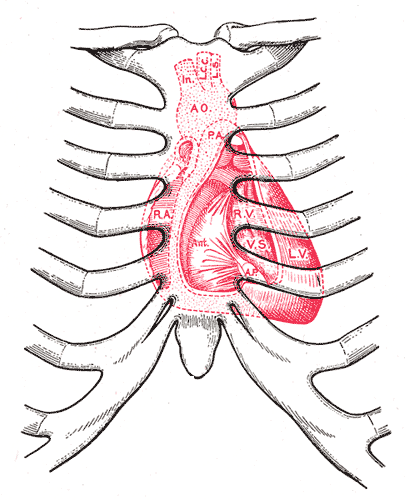 “Weaving loom”, από  yosoynuts διαθέσιμο με άδεια CC BY-ND 2.0
1
Ανατομία της καρδιάς(Μέγεθος, θέση, προσανατολισμός)
Εσωκλείεται στο μεσοθωράκιο,
Βάση (άνω οπίσθια επιφάνεια),
Κορυφή (πρόσθια επιφάνεια με κλίση προς τα κάτω).
2
Θέση της καρδιάς
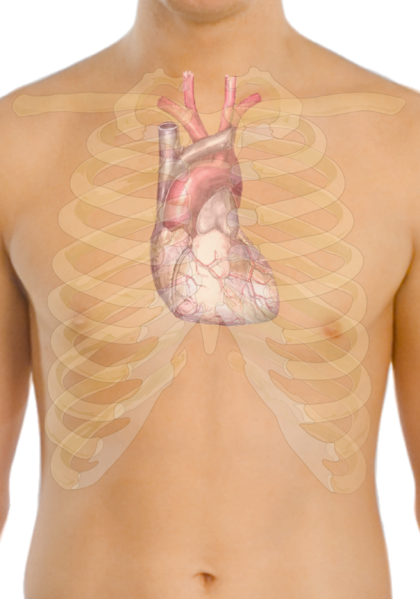 Σημειώσεις:
Στον μεσοπνευμόνιο χώρο, μεταξύ πλευρικών κοιλοτήτων,
Οπίσθιο τμήμα στέρνου,
Ελαφριά κλίση προς τη μέση γραμμή,
Προς την αριστερή πλευρά.
“Surface anatomy of the heart”, από  Mikael Häggström διαθέσιμο ως κοινό κτήμα
3
Ανατομική θέση της καρδιάς (1 από 2)
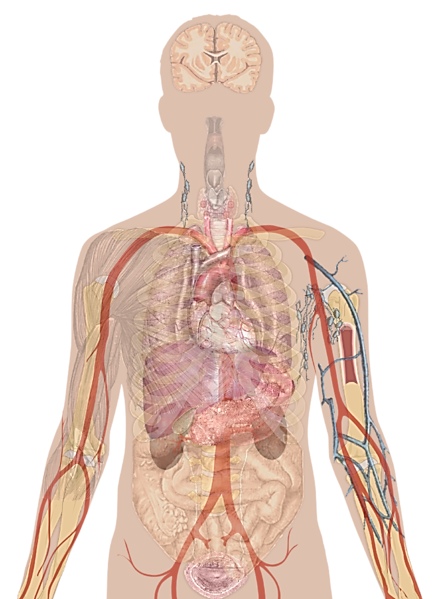 2ο πλευρό
Στέρνο
Διάφραγμα
“Man shadow with organs”, από  Mikael Häggström διαθέσιμο ως κοινό κτήμα
4
Ανατομική θέση της καρδιάς (2 από 2)
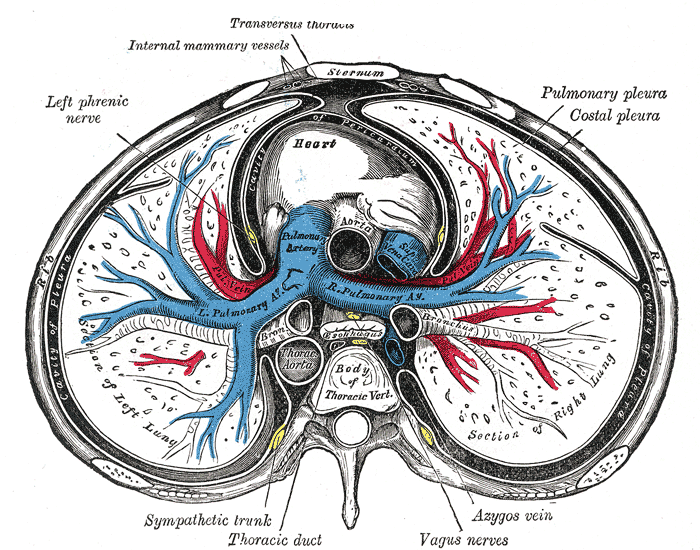 στέρνο
Καρδιά
Θωρακικός σπόνδυλος
Πνεύμονες
5
“Gray968”, από  Pngbot διαθέσιμο ως κοινό κτήμα
Καρδιά και μεγάλα αγγεία (1 από 2)
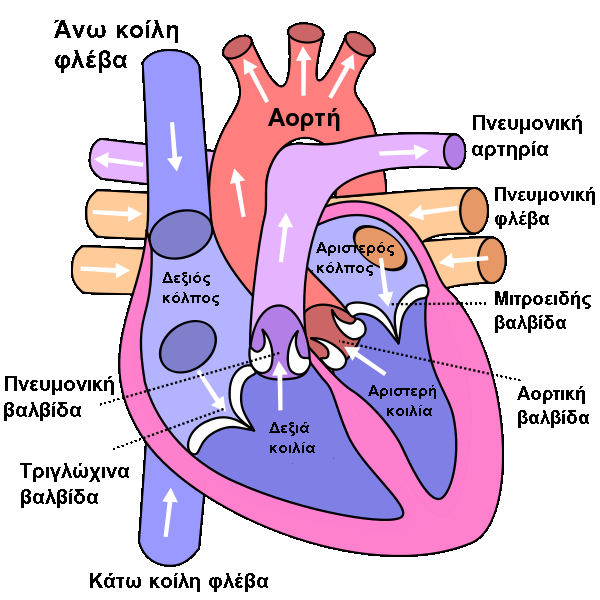 “Diagram of the human heart (cropped) el.png”, από  Dada διαθέσιμο με άδεια CC BY-SA 3.0
6
Καρδιά και μεγάλα αγγεία (2 από 2)
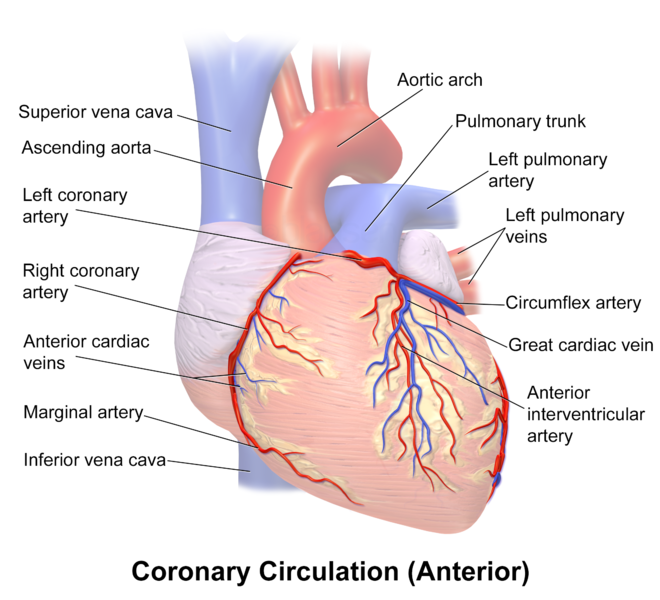 7
“Blausen 0260 CoronaryVessels Anterior”, από  Dcoetzee διαθέσιμο με άδεια CC BY 3.0
Το περικάρδιο
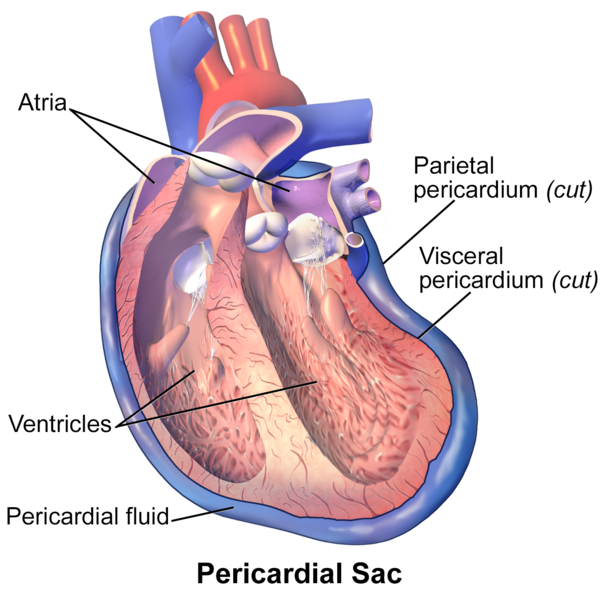 “Blausen 0724 PericardialSac”, από  Dcoetzee διαθέσιμο με άδεια  CC BY 3.0
8
Ανατομία της καρδιάς - Περικαρδιακός σάκος
Καλύμματα 
 Περικάρδιο 
Ορογόνος υμένας με 2 πέταλα (το περίτονο ή εξωτερικό, το περισπλάχνιο ή επικάρδιο που είναι εσωτερικό-κολλημένο στην καρδιά),
 Περικαρδιακή κοιλότητα ανάμεσα στα 2 πέταλά του.
9
Ανατομία της καρδιάς (1 από 4)
Καλύμματα 
Η περικαρδιακή κοιλότητα περιέχει μια λεπτή επιφάνεια ορώδους υγρού,
Περικαρδίτιδα είναι φλεγμονή του περικαρδίου που μπορεί να οδηγήσει σε συμφύσεις μεταξύ των στρωμάτων ή σε συλλογή υγρού μέσα στην περικαρδιακή κοιλότητα (καρδιακός πωματισμός).
10
Ανατομία της καρδιάς (2 από 4)
Τοιχώματα της καρδιάς 
Eπικάρδιο.
Μυοκάρδιο.
Ενδοκάρδιο.
11
Ανατομία της καρδιάς (3 από 4)
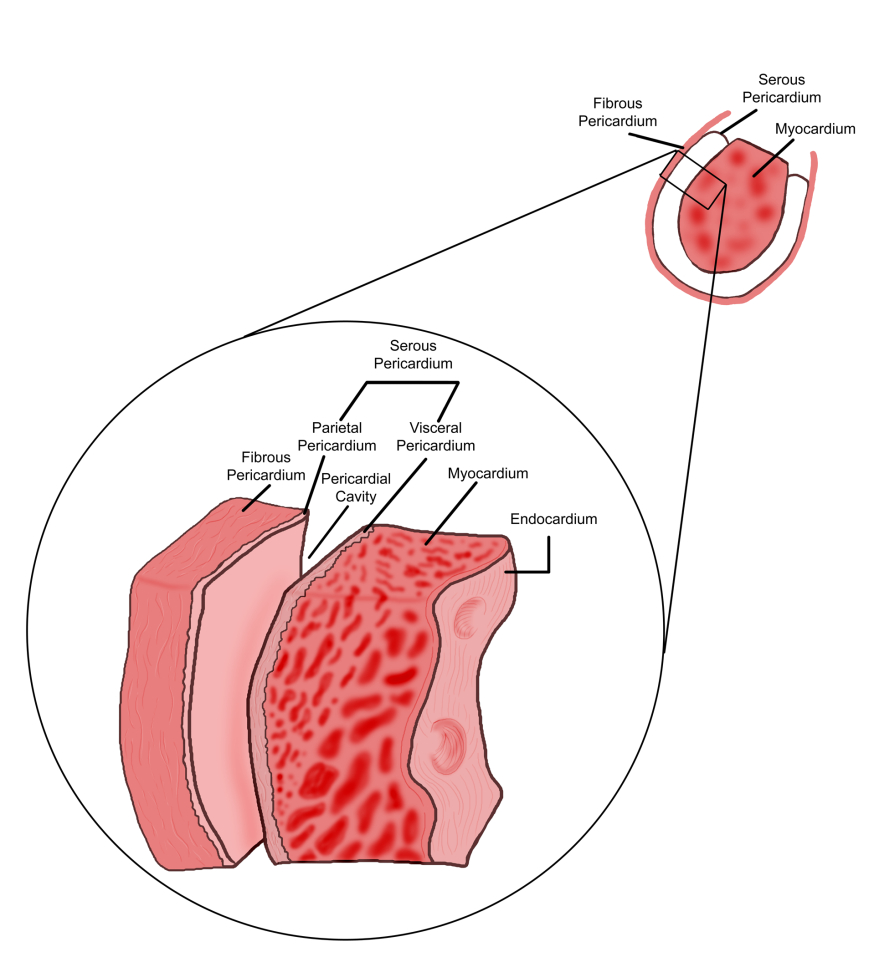 12
ANATOMY. OF THE PERICARDIUM , intechopen.com διαθέσιμο με άδεια CC BY 3.0
Ανατομία της καρδιάς (4 από 4)
Τοιχώματα της καρδιάς 
Eπικάρδιο: ταυτίζεται με το περισπλάχνιο πέταλο του μυοκαρδίου,
Μυοκάρδιο: είναι η κύρια μάζα του συσταλτού καρδιακού μυός (μυϊκά ινίδια),
Ενδοκάρδιο: είναι από ενδοθηλιακό έλυτρο που καλύπτει το εσωτερικό των καρδιακών κοιλοτήτων, των βαλβίδων και των μεγάλων αγγείων.
13
Τοιχώματα της καρδιάς
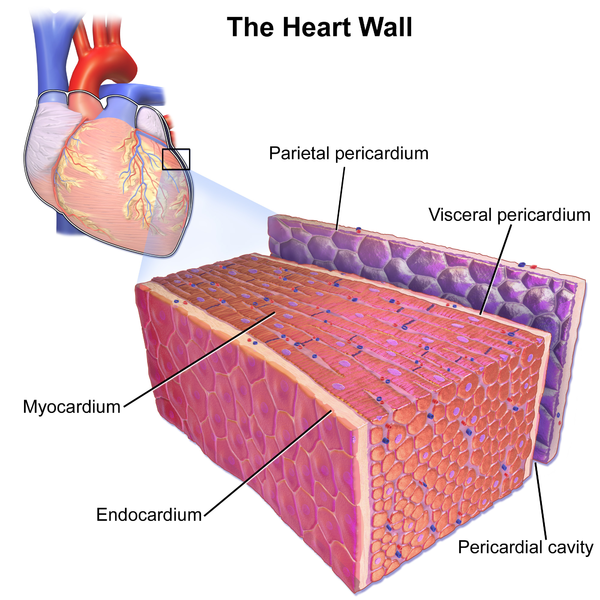 14
“Blausen 0470 HeartWall”, από  BruceBlaus διαθέσιμο με άδεια  CC BY 3.0
Χαρακτηριστικά του καρδιακού μυός
Διαμορφώνει το μεγαλύτερο μέρος των τοιχωμάτων της καρδιάς (μυοκάρδιο),
Αυτόνομος (χωρίς τη θέληση του ανθρώπου),
Αυτορυθμιζόμενος (λειτουργεί χωρίς εξωτερικά ερεθίσματα),
Γρήγορη χωρίς κόπο συστολή,
Ο σταθερός ρυθμός μπορεί να τροποποιηθεί από νευρικά και ορμονικά ερεθίσματα.
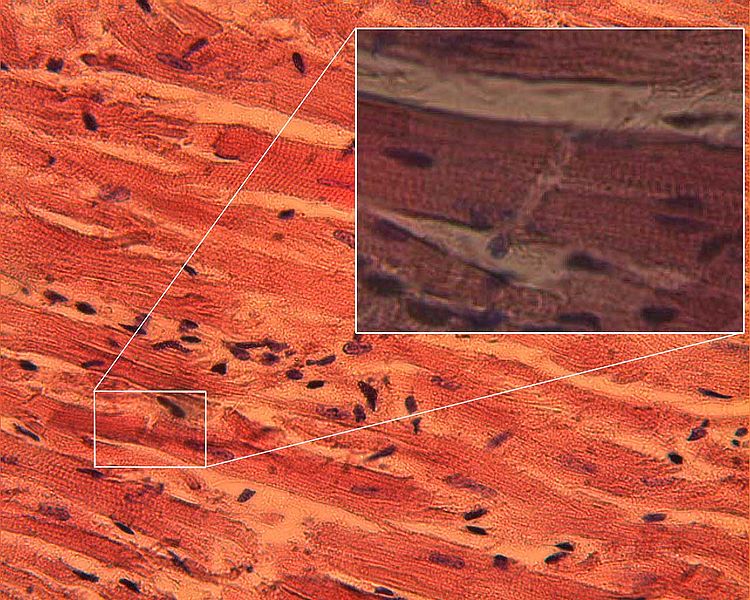 “Glanzstreifen”, από  Anton Becker διαθέσιμο με άδεια CC BY-SA 3.0
15
Καρδιακός μυϊκός ιστός (1 από 2)
Γραμμωτός,
Μονοκύτταρα,
Μονοπύρηνα,
Διακλαδισμένα κύτταρα,
 Δίσκοι.
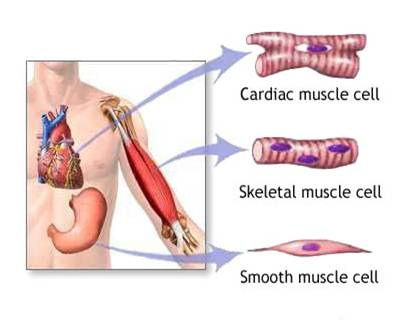 “Muscle Types”, από doctorwonder διαθέσιμο με άδεια  CC BY-NC-SA 2.0
16
Καρδιακός μυϊκός ιστός (2 από 2)
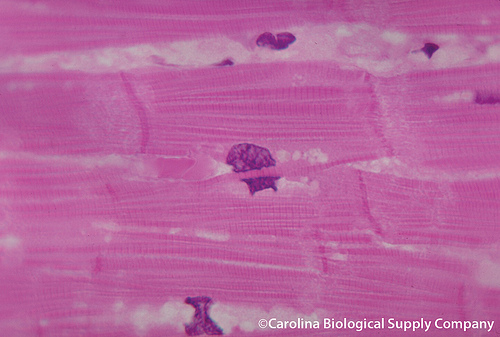 Πλούσιος ανεφοδιασμός αίματος,
Μονοπύρηνα (περιστασιακά μπορούν να γίνονται διπύρηνα).
“Muscle Types”, από Carolina Biological Supply Company διαθέσιμο με άδεια CC BY-NC-ND 2.0
17
Συσταλτό μυοκάρδιο
Συστολή-χάλαση
Συστολή (διέγερση μυοκαρδιακής ίνας).
Θεωρία διολίσθησης μικκυλίων Huxley
Η διέγερση προκαλεί χημικές αντιδράσεις στις συσταλτές πρωτεΐνες (μικκύλια) και στις ρυθμιστικές.
Τα μικκύλια είναι διατεταγμένα παράλληλα μέσα στα μυόϊνίδια και κατά τη συστολή τα μικκύλια συνδέονται μεταξύ τους πρόσκαιρα.
18
Μυοϊνίδια
Πολύ ανεπτυγμένα στο μυϊκό κύτταρο,
Αποτελούνται από :
λεπτά μικκύλια (ακτίνη),
παχέα μικκύλια (μυοσίνη),
χαλαρωτικές πρωτεΐνες (τροπονίνη, τροπομυοσίνη),
Εμφανίζουν λωρίδες σκοτεινές Α και φωτεινές Ι (εμφάνιση εγκάρσιας γράμμωσης).
19
Σαρκομέρια(λειτουργική μονάδα του μυοϊνιδίου)
Αφορίζεται από 2 γραμμές Ζ-Ζ (εγκάρσιες μεμβράνες στο μέσο της φωτεινής λωρίδας που συμβάλλουν στην πλευρική ευθυγράμμιση),
Τα μικκύλια ακτίνης διατίθενται εξαγωνικώς γύρω από τη μυοσίνη,
Οι συσταλτικές πρωτεΐνες διολισθαίνουν και δημιουργούν βράχυνση ή επιμήκυνση της μυοκαρδιακής ίνας.
20
Ρυθμιστικές πρωτεΐνες
Η τροπονίνη και η τροπομυοσίνη εμποδίζουν στη φάση της ηρεμίας την αλληλεπίδραση της ακτίνης με τη μυοσίνη,
Τα Ca++ εισέρχονται στην ίνα και προκαλούν έκλυση Ca++ από το σαρκοπλασματικό δίκτυο,
Ενεργοποιούνται χημικές αντιδράσεις και σχηματίζεται ακτομυοσίνη με αποτέλεσμα τη συστολή,
Τα απελευθερούμενα Ca++ ενώνονται με την τροπονίνη και αίρεται η ανασταλτική δράση της τροπομυοσίνης.
21
Δίσκοι
Συνδέσεις χιαστές:
Ηλεκτρικές συνάψεις,
Διέγερση που διαδίδεται γρήγορα,
Συνδέσεις σφιχτές:
Βοηθούν τη συγκράτηση  του αίματος μέσα στον καρδιακό ιστό,
Δεσμοσωμάτια:
Καρδιακά κύτταρα που αντέχουν στην μεγάλη πίεση που ασκείται  από το αίμα στη διάρκεια της συστολής.
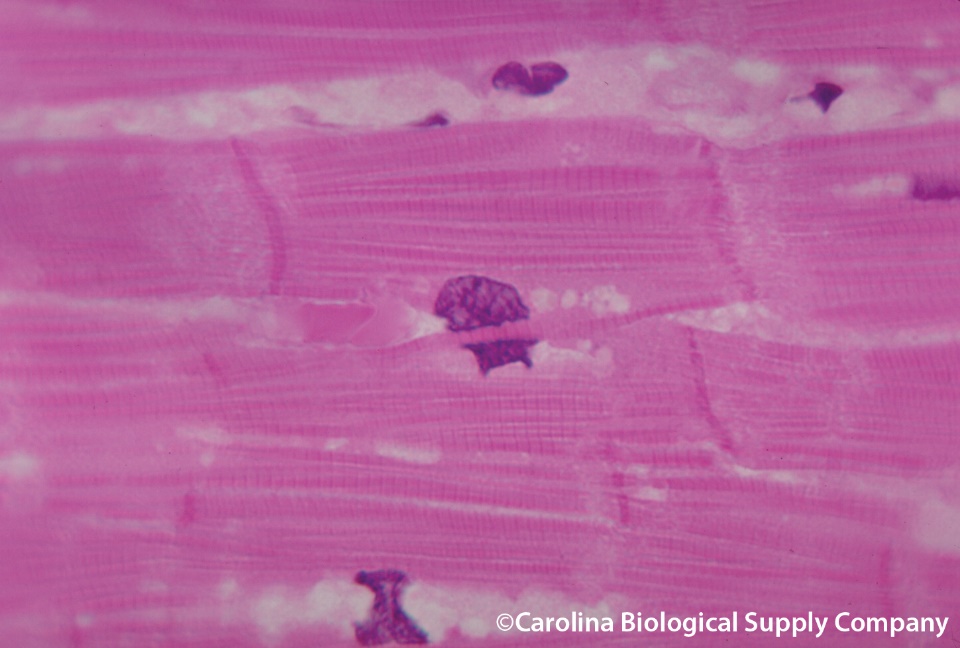 “Human cardiac muscle”, από  Carolina Biological Supply Company  διαθέσιμο με άδεια  CC BY-NC-ND 2.0
22
Ραβδώσεις /Σαρκομερή
Δίσκοι Ζ: το όριο μεταξύ σαρκομερών είναι λεπτές πρωτεϊνικές ίνες,
Ανισότροπη ζώνη Α πυκνή επικάλυψη (μυοσίνη) ίνες & λεπτές ίνες,
Ι (ισοτροπική) ζώνη: λεπτές (από ακτίνιο) ίνες,
Γραμμή Ζ: διχοτομεί κάθε ζώνη Ι,
Ζώνη Χ: παχιές ίνες,
Γραμμή Μ: πρωτεΐνες δένουν παρακείμενες παχιές ίνες.
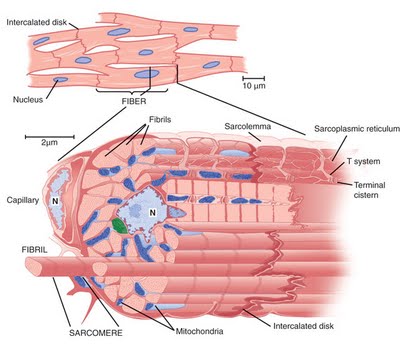 medicinexplained.blogspot.gr
23
Mυονημάτια
“Myofilament”, από  Mikael Häggström διαθέσιμο ως κοινό κτήμα
Λεπτές ίνες: ακτίνιο (συν κάποια τροπομυοσίνη & τροπονίνη),
Παχιές ίνες: μυοσίνη,
Ελαστικές ίνες: συνδέουν τη μυοσίνη στους δίσκους Ζ (πολύ υψηλό μοριακό βάρος).
24
Σαρκομερή
Συστατικά της μυϊκής ίνας: τακτοποιημένα μυονημάτια σε συσταλτή μονάδα,
Λειτουργική μονάδα ραβδωτή για συστολή μυών,
Παράγουν την ορατή ζώνη (ραβδώσεις),
Μυονημάτια μεταξύ δύο διαδοχικών δίσκων Ζ.
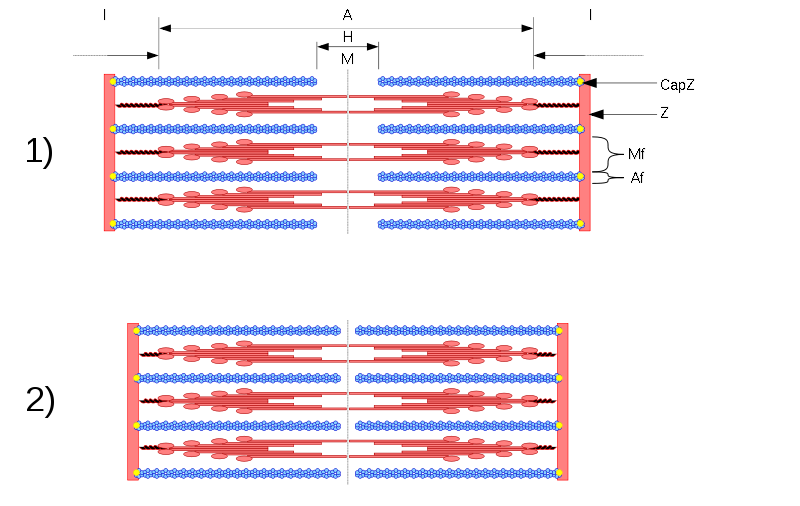 “Sarcomere diagram2”, από  Marek Mazurkiewicz διαθέσιμο με άδεια CC BY-SA 3.0
25
Καρδιακές κοιλότητες
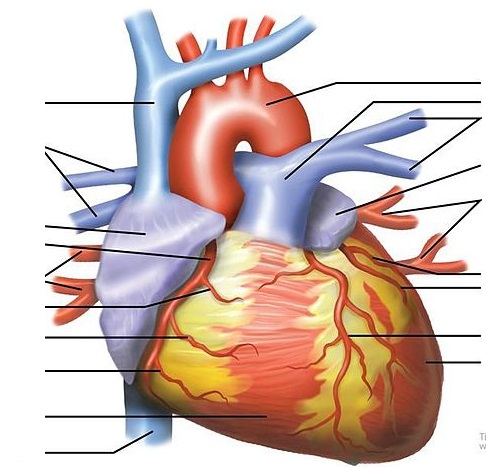 Δεξιός κόλπος
Αριστερός
Κόλπος
Δεξιά Κοιλία
Αριστερά
Κοιλία
“Wiki Heart Antomy Ties van Brussel”, από  Tvanbr διαθέσιμο με άδεια CC BY-SA 3.0
26
Κοιλότητες της καρδιάς (1 από 4)
Καρδιακές κοιλότητες
Κόλποι
Χαρακτηριστικά γνωρίσματα :
μικρές, με λεπτά τοιχώματα κοιλότητες,
Λειτουργίες:
Παραλαμβάνουν το αίμα που επιστρέφει στην καρδιά από την κυκλοφορία,
Εξωθούν το αίμα στις παρακείμενες κοιλίες.
27
Κοιλότητες της καρδιάς (2 από 4)
Κόλποι
Παραλαμβάνουν αίμα από :
Δεξιά πλευρά,
Άνω και κάτω κοίλη φλέβα,
Στεφανιαίο κόλπο (εκβολή αίματος μυοκαρδίου),
Αριστερή πλευρά,
Πνευμονικές φλέβες .
28
Κοιλότητες της καρδιάς (3 από 4)
Κοιλίες
Χαρακτηριστικά γνωρίσματα :
Αποτελούν το μεγαλύτερο μέρος της μάζας της καρδιάς,
Τα τοιχώματα της αριστερής κοιλίας είναι 3 φορές παχύτερα από εκείνα της δεξιάς κοιλίας.
29
Κοιλότητες της καρδιάς (4 από 4)
Κοιλίες 
Λειτουργίες :
Παραλαμβάνουν το αίμα από τους κόλπους ,
Εξωθούν αίμα στους πνεύμονες (δεξιά κοιλία) και στην αορτή (αριστερή κοιλία) .
30
Πορεία του αίματος μέσω της καρδιάς
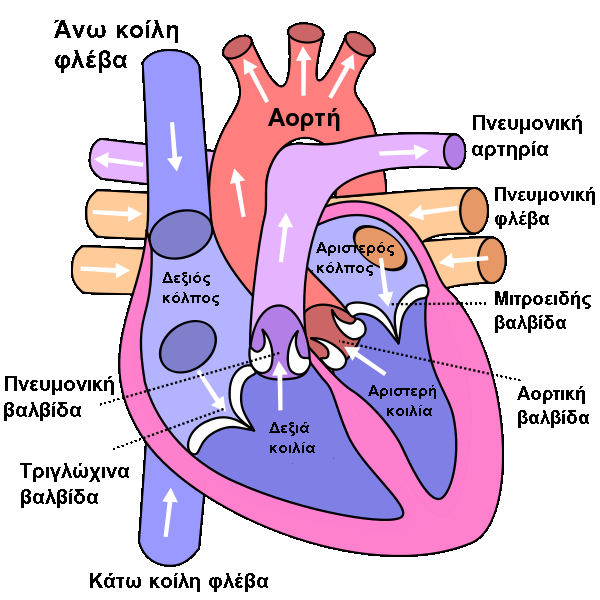 31
“Wiki Heart Antomy Ties van Brussel”, από  Tvanbr διαθέσιμο με άδεια  CC BY-SA 3.0
Αιμοφόρα αγγεία που συνδέονται με την καρδιά
Αορτή
Πνευμονικές αρτηρίες
Άνω Κοίλη φλέβα
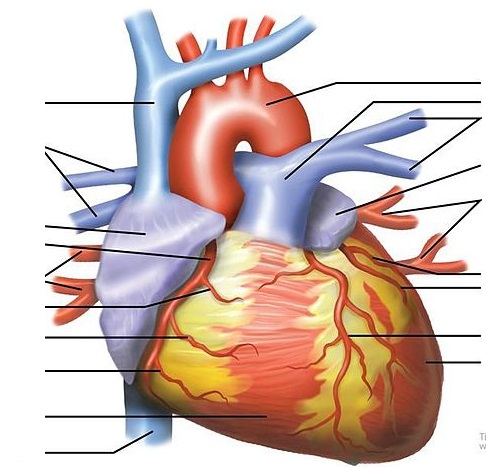 Πνευμονική φλέβα
Κάτω Κοίλη φλέβα
32
“Wiki Heart Antomy Ties van Brussel”, από  Tvanbr διαθέσιμο με άδεια  CC BY-SA 3.0
Κυκλοφορία του αίματος (1 από 3)
Διάβαση του αίματος μέσω της καρδιάς,
Πνευμονική κυκλοφορία :
Λειτουργεί αυστηρά ως σύστημα ανταλλαγής αερίων ,
Η δεξιά πλευρά της καρδιάς είναι η αντλία της πνευμονικής κυκλοφορίας ,
Αυτή είναι η μικρή -χαμηλής αντίστασης-κυκλοφορία.
33
Κυκλοφορία του αίματος (2 από 3)
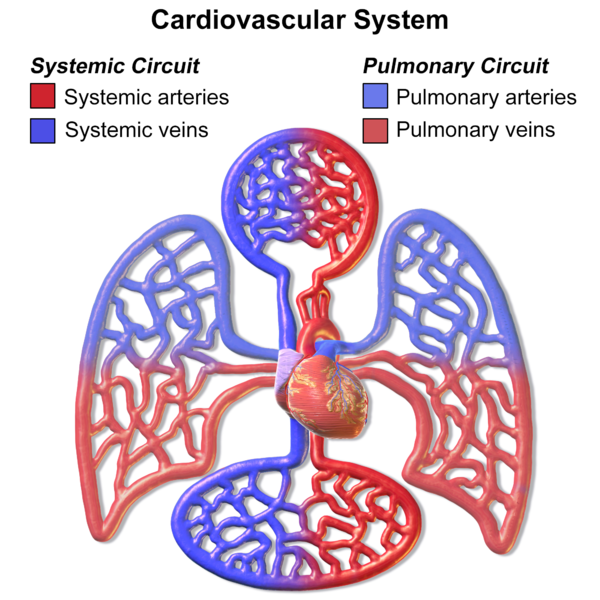 34
“Blausen 0168 CardiovascularSystem”, από  Dcoetzee διαθέσιμο με άδεια  CC BY 3.0
Κυκλοφορία του αίματος (3 από 3)
Διάβαση του αίματος μέσω της καρδιάς,
Συστηματική κυκλοφορία :
Λειτουργεί ως κύκλωμα ανταλλαγής αερίων και θρεπτικών ουσιών,
Η αριστερή πλευρά της καρδιάς είναι η αντλία της συστηματικής κυκλοφορίας που αρδεύει το σύνολο των ιστών του σώματος,
Αυτή είναι η μεγάλη –υψηλής αντίστασης-κυκλοφορία που διασχίζει όλο το σώμα.
35
Μικρή Κυκλοφορία
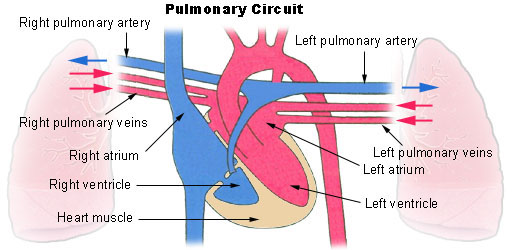 “Illu pulmonary circuit”, από  Arcadian διαθέσιμο ως κοινό κτήμα
36
Μεγάλη Κυκλοφορία
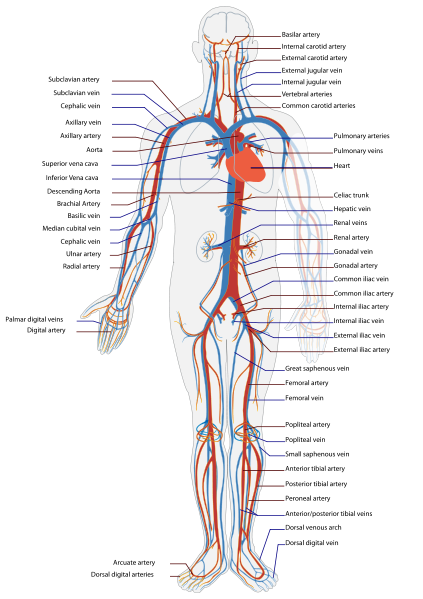 “Circulatory System en”, από  LadyofHats διαθέσιμο ως κοινό κτήμα
37
Αρτηρίες - Φλέβες
Αρτηρίες
Περιέχουν αρτηριακό αίμα,
Μεγαλύτερη ελαστικότητα,
Χωρίς βαλβίδες,
Μικρότερη διάμετρο,
Με σφυγμό,
Λιγότερες σε αριθμό,
Μικρότερη χωρητικότητα.
Φλέβες
Περιέχουν φλεβικό αίμα,
Μικρότερη ελαστικότητα,
Έχουν βαλβίδες,
Μεγαλύτερη διάμετρο,
Χωρίς σφυγμό,
Περισσότερες αριθμητικά,
Μεγαλύτερη χωρητικότητα.
38
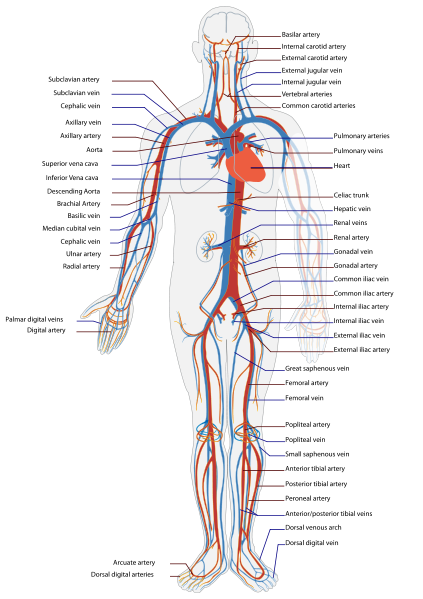 Το κυκλοφορικό σύστημα
“Circulatory System en”, από  LadyofHats διαθέσιμο ως κοινό κτήμα
39
Βαλβίδες της καρδιάς (1 από 3)
Αυτές επιβάλλουν τη μονόδρομη ροή του αίματος μέσω της καρδιάς,
Οι βαλβίδες ανοίγουν και κλείνουν αυτόματα όταν υπάρχουν διαφορές στην πίεση του αίματος ανάμεσα στις δύο πλευρές τους.
40
Βαλβίδες της καρδιάς (2 από 3)
Κολποκοιλιακές βαλβίδες:
Οι βαλβίδες κλείνουν όταν η πίεση στην κοιλία αυξάνει και έτσι δεν επιτρέπουν την παλινδρόμηση του αίματος στους κόλπους ,
Tριγλώχιν (δεξιά πλευρά),
Διγλώχιν (μητροειδής) (αριστερή πλευρά).
41
Βαλβίδες της καρδιάς (3 από 3)
Βαλβίδες της καρδιάς :
Μηνοειδείς βαλβίδες,
τοποθετημένες μεταξύ των κοιλιών και των μεγάλων αρτηριών,
Αυτές ανοίγουν όταν η πίεση που δημιουργείται στην αντίστοιχη κοιλία είναι μεγαλύτερη από την πίεση της αρτηρίας και κλείνουν όταν η κοιλία χαλαρώνει και η αρτηριακή πίεση υπερβαίνει την πίεση της κοιλίας ,
Πνευμονική (δεξιά πλευρά), 
Αορτική (αριστερή πλευρά) .
42
Βαλβίδες (1 από 2)
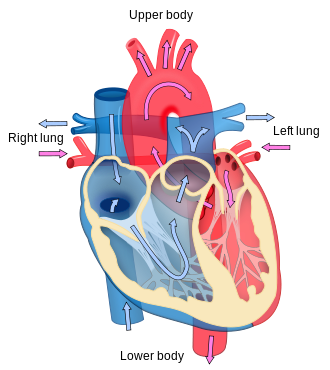 Πνευμονική μηνοειδής βαλβίδα
Δεξιά κΚ (τριγλώχιν)
βαλβίδα
Αορτική
μηνοειδής βαλβίδα
Τενόντιες χορδές
Αριστερή κΚ
(μητροειδής) βαλβίδα
θηλοειδής μυς
43
“Heart diagram blood flow en”, από  Eug διαθέσιμο με άδεια CC BY-SA 3.0
Βαλβίδες (2 από 2)
Μεταξύ Δ. Κόλπου & Δ. κοιλίας,
τριγλώχιν βαλβίδα.
Μεταξύ Δ. κοιλίας & πνευμονικής αρτηρίας,
πνευμονική βαλβίδα.
Μεταξύ του αριστερού κόλπου και της αριστερής κοιλίας,
μητροειδής βαλβίδα.
Μεταξύ της αριστερής κοιλίας & της αορτής,
αορτική βαλβίδα.
44
Κολποκοιλιακές βαλβίδες
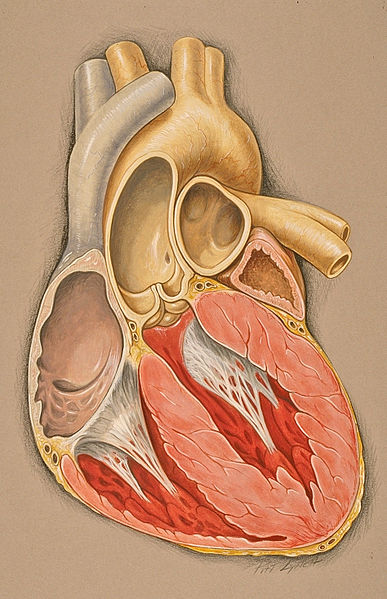 Οι τενόντιες χορδές συνδέουν τις κολποκοιλιακές βαλβίδες με τους αντίστοιχους θηλοειδείς μυς στις κοιλίες της καρδίας.
“Heart anterior view coronal section”, από  Sevela.p διαθέσιμο με άδεια CC BY 2.5
45
Στεφανιαία κυκλοφορία
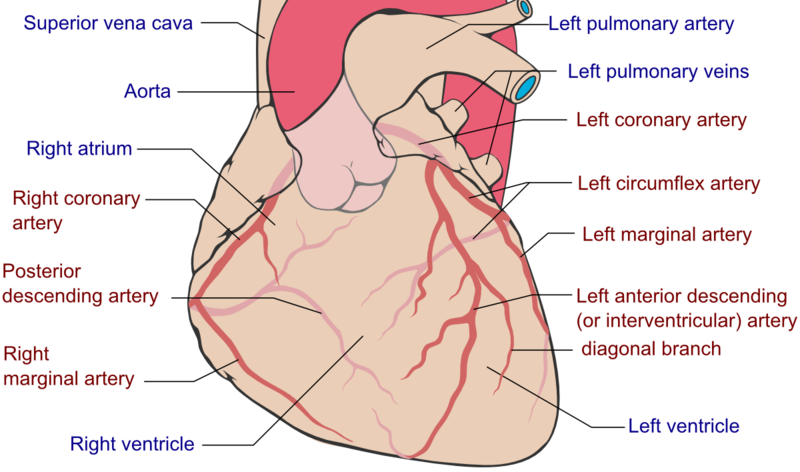 “Coronary arteries”, από  Mikael Häggström διαθέσιμο με άδεια  CC BY-SA 3.0
46
Στεφανιαία αγγεία
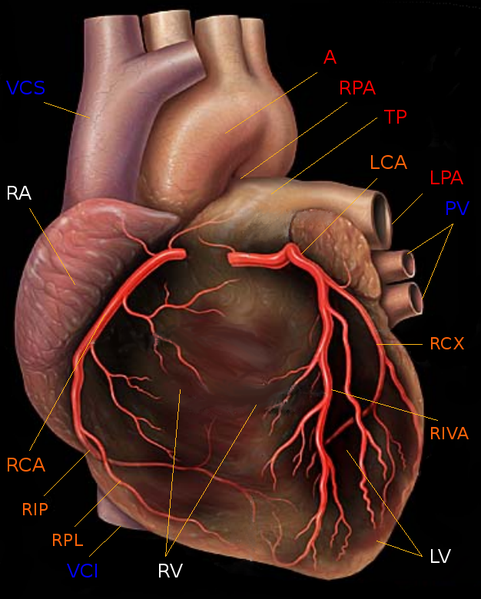 Τα στεφανιαία αγγεία (RCA) & (LCA) δηλ., οι στεφανιαίες αρτηρίες εκφύονται στη βάση της αορτής,
Αιμάτωση
αριστερή στεφανιαία αρτηρία  αιματώνει την αριστερή καρδιά,
Δεξιά στεφανιαία αρτηρία αιματώνει την αριστερή καρδιά.
“Human heart with coronary arteries new”, από  Christian2003 διαθέσιμο με άδεια  CC BY 2.5
47
Στεφανιαία κυκλοφορία (1 από 3)
Στεφανιαίες αρτηρίες:
Οι στεφανιαίες αρτηρίες εκφύονται στη βάση της αορτής και παραδίδουν οξυγονωμένο αίμα μόνο όταν η καρδιά είναι χαλαρωμένη (φάση καρδιακής διαστολής),
Η καρδιά είναι 0.5% του βάρους του σώματος και λαμβάνει το 5%  από το συνολικό ανεφοδιασμό του σώματος  σε αίμα (το περισσότερο αίμα στην αριστερά κοιλία).
48
Στεφανιαία κυκλοφορία (2 από 3)
Στεφανιαίες αρτηρίες:
Αριστερή κύρια στεφανιαία αρτηρία,
Αριστερή πρόσθια κατιούσα αρτηρία: αιματώνει το μεταξύ των κοιλιών διάφραγμα και τα πρόσθια τοιχώματα και των δύο κοιλιών,
Περισπώμενη αρτηρία: αιματώνει τον αριστερό κόλπο και στη συνέχεια τα τοιχώματα της αριστερής κοιλίας.
49
Στεφανιαία κυκλοφορία (3 από 3)
Στεφανιαίες αρτηρίες:
Δεξιά κύρια στεφανιαία αρτηρία,
Οπίσθια κατιούσα μεσοκοιλιακή αρτηρία: αιματώνει το οπίσθιο τοίχωμα και των δύο κοιλιών,
Επιχείλια αρτηρία: αιματώνει από το μέσον του τοιχώματος της δεξιά καρδιάς.
Οι καρδιακές φλέβες παροχετεύουν στις αρτηρίες που ενώνονται ως Στεφανιαίος κόλπος που εκκενώνει το αίμα στον δεξιό κόλπο.
50
Συστολή του καρδιακού μυός
SKELETAL MUSCLE
+30
0
mV
Action Potential
Σημειώσεις: Φυσιολογία της συστολής
-85
Η ίνα χρησιμοποιεί το μηχανισμό της συστολής,
Ο ίδιος μηχανισμός που χρησιμοποιείται από σκελετικούς μύες.
Tension
Constraction
100
200
300
0
Time (msec)
CARDIAC MUSCLE
+30
0
mV
Action Potential
-90
Tension
Constraction
0
100
300
200
51
Time (msec)
Ερεθισματαγωγό σύστημα της καρδιάς
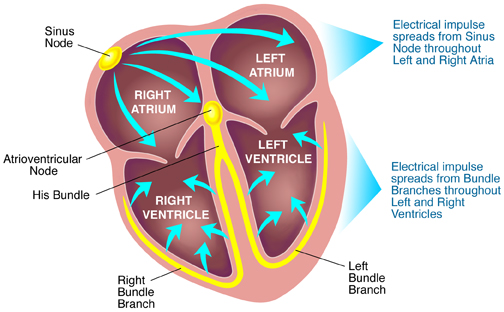 “Control-of-heart-by-heart-conduction-system”, από  Abd.najjar διαθέσιμο με άδεια  CC BY-SA 3.0
52
Φυσιολογία της καρδιάς (1 από 8)
Ηλεκτρικά σήματα : 
Ενδογενές σύστημα διέγερσης της καρδιάς, 
Η δυνατότητα του καρδιακού μυός να εκπολώνεται και να επαναπολώνεται είναι έμφυτη (δεν απαιτείται κανένα νευρικό ερέθισμα ή υποκίνηση), 
Οι νευρικές ώσεις μπορούν να αλλάξουν τον βασικό ρυθμό –δραστηριότητα της καρδιάς- γεγονός που καθορίζεται από τους φυσικούς κανόνες .
53
Φυσιολογία της καρδιάς (2 από 8)
Ηλεκτρικά σήματα :
Δυνατότητα διέγερσης που παράγεται από αυτορυθμιζόμενα κύτταρα.
Ακολουθία διέγερσης :
Φλεβόκομβος, 
Κολποκοιλιακός κόμβος ,
Κολποκοιλιακή δέσμη (δεμάτιο του His), 
Κλάδοι δεσμών,
Ίνες Purkinje.
54
Ηλεκτρική διέγερση της καρδιάς
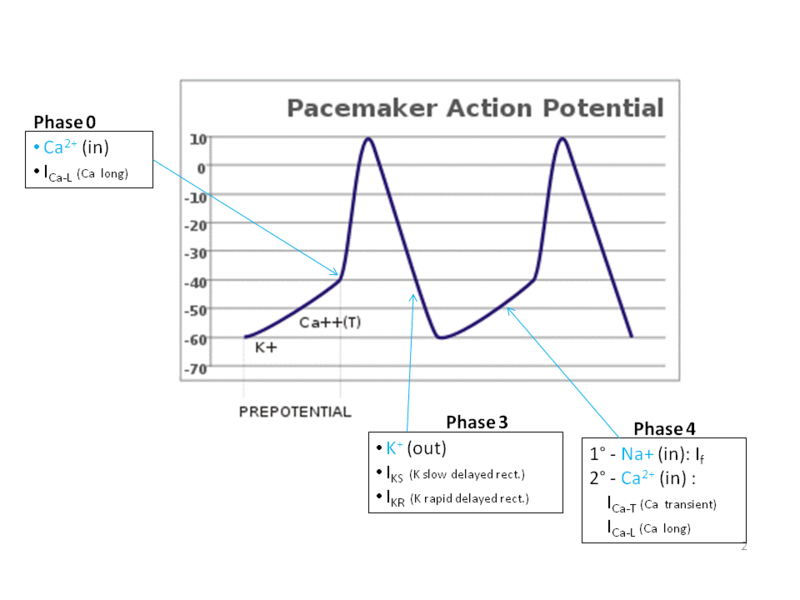 Ερεθισματαγωγό Σύστημα:
Φλεβόκομβος («βηματοδότης καρδιάς»),
Διακομβικές οδοί,
Κολποκοιλιακός κόμβος,
Κολποκοιλιακό Δεμάτιο (His),
Αριστερό - δεξιό σκέλος δεματίου του His.
“Pacemaker potential annotated”, από  Silvia3 διαθέσιμο με άδεια  CC BY-SA 3.0
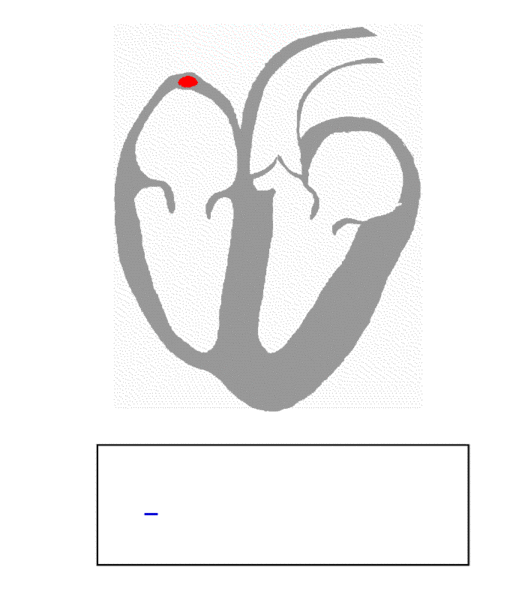 “ECG Principle fast”, από  Kalumet διαθέσιμο με άδεια  CC BY-SA 3.0
55
Ηλεκτρική δραστηριότητα του καρδιακού μυός
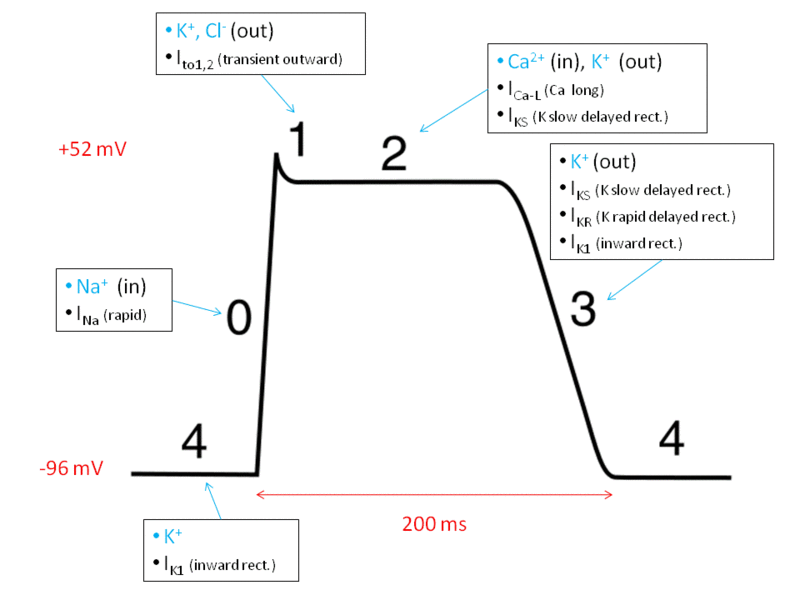 Intra- and extracellular ion concentrations , διαθέσιμο με άδεια CC BY-SA 3.0
“Action potential ventr myocyte”, από  Silvia3 διαθέσιμο με άδεια  CC BY-SA 3.0
56
Σύστημα βηματοδοτών
Κύτταρα αυτορυθμού:
τα καρδιακά κύτταρα διεγείρονται επανειλημμένα και έχουν αυτόματη δυνατότητα διέγερσης,
Κύτταρα αυτορυθμού: σύστημα διέγερσης,
Βηματοδότες.
Φλεβόκομβος,
προέλευση της καρδιακής διέγερσης,
διεγέρσεις 60-100/min,
Κολποκοιλιακός κόμβος,
σύστημα διέγερσης,
Κολποκοιλιακό δεμάτιο του His,
Ίνες Purkinje,
Κλάδοι δεσμών.
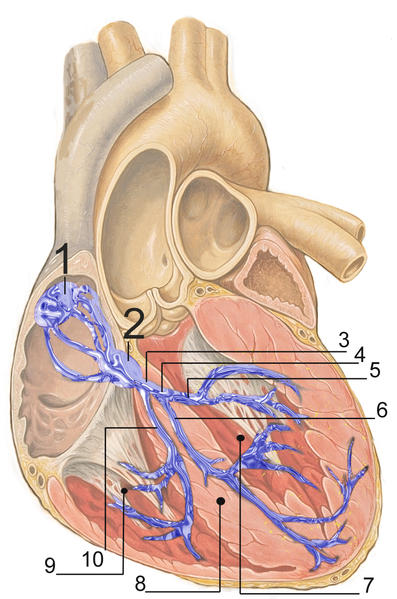 “RLS 12blauLeg”, από  JHeuser διαθέσιμο με άδεια  CC BY 2.5
Είναι σαν η καρδιά να είναι δικινητήρια μονάδα από: τους κόλπους και τις κοιλίες!
57
Ηλεκτροφυσιολογία καρδιακής συστολής
Συστολή καρδιακής μυϊκής ίνας - προϊόν ηλεκτρικού ερεθίσματος,
Δυναμικό ηρεμίας,
Δυναμικό δράσης,
Εκπόλωση,
Επαναπόλωση,
Ανερέθιστη περίοδος.
58
Το κομβικό σύστημα
Αυτή η ηλεκτρική ώση διέρχεται κατά μήκος των εξειδικευμένων ινών διάβασης & διάδοσης διεξαγωγής σε ένα κύμα που ξεπερνά τη διέγερση των 2 κόλπων στο σημείο που συνδέονται με τις 2 κοιλίες.
Με εξειδικευμένα αρχικά κύτταρα,
Φλεβόκομβος,
Κόμβος κολποκοιλιακός,
Κλάδος δεσμών,
Ίνες Purkinje.
Αυτορρύθμιση.
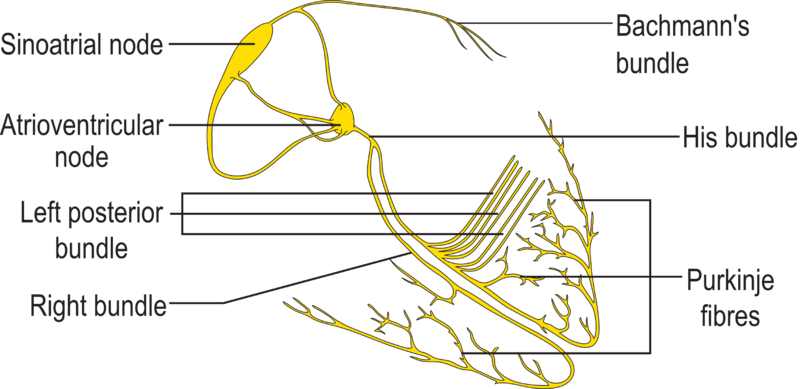 “ConductionsystemoftheheartwithouttheHeart”, από  Madhero88 διαθέσιμο με άδεια  CC BY-SA 3.0
59
Φυσιολογία της καρδιάς (3 από 8)
Ηλεκτρικά σήματα :
Εξωγενής εννεύρωση της καρδιάς ,
Ίνες του αυτόνομου νευρικού συστήματος επιταχύνουν ή εμποδίζουν το ρυθμό της καρδιάς που καθορίζεται από το ενδογενές ερεθισματαγωγό σύστημα .
60
Έλεγχος του ρυθμού της καρδιάς
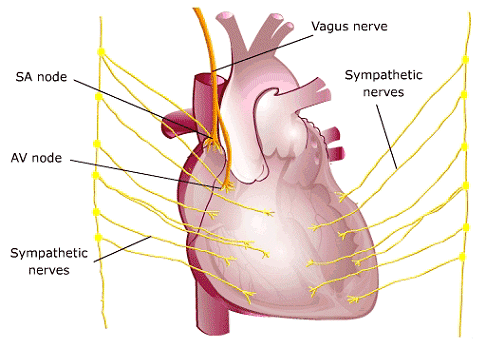 Αυτόνομη νεύρωση. 

Ορμόνες.
nuclearcardiologyseminars.net
61
Συμπαθητικό και παρασυμπαθητικό σύστημα
Συμπαθητικό – η καρδιακή συχνότητα επηρεάζεται από το Ca++ ορού,
Παρασυμπαθητικό - επιβραδύνει την καρδιακή συχνότητα γεγονός που εξαρτάται από το K+ και την  Ca++ του ορού.
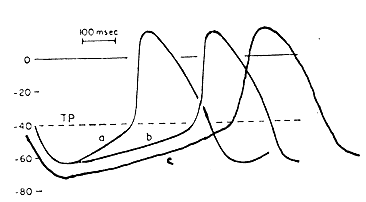 people.eku.edu
Διαμόρφωση της καρδιακής συχνότητας από το νευρικό σύστημα
62
Έλεγχος του συχνότητας της καρδιάς
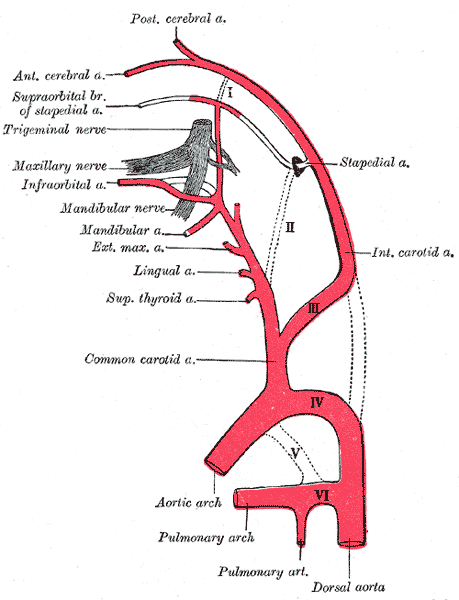 Τασεοϋποδοχείς της αορτής και καρωτιδικό όργανο ελέγχου κόλπων (πίεση του αίματος).
Καρδιο-ανασταλτικό κέντρο,
Καρδιο-επιταχυντής κέντρο,
Ορμονικές επιρροές.
Καρωτιδικός κόλπος - Γλωσσοφαρυγγικό νεύρο 
Αορτικοί τασεοϋποδοχείς - Πνευμονογαστρικό Νεύρο
63
“Gray474”, από  Pngbot διαθέσιμο ως κοινό κτήμα
Συντονισμός της αντλίας: Ηλεκτρική ροή σημάτων
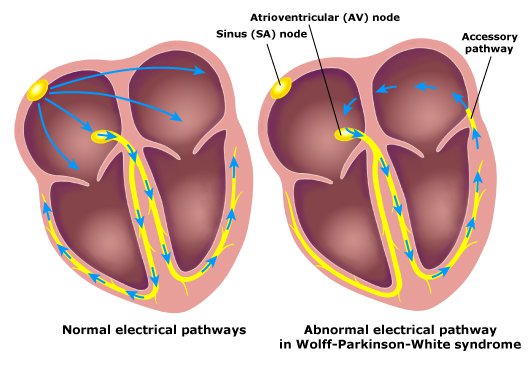 Ηλεκτρική διέγερση  της καρδιάς

Ζωτικότητα: Καρδιαγγειακό σύστημα: Σύστημα Ενδογενούς διέγερσης
“WPW”, από  Tom Lück διαθέσιμο με άδεια CC BY 3.0
64
Ρύθμιση καρδιακής λειτουργίας
Ενδογενής αυτορρύθμιση,
Φλεβική επιστροφή - διάταση καρδιάς.
Έλεγχος συχνότητας - έντασης καρδιακής συστολής από το Αυτόνομο Νευρικό Σύστημα (ΑΝΣ),
Συμπαθητικό Σύστημα: ↑,
Παρασυμπαθητικό Σύστημα (Πνευμονογαστρικό νεύρο): ↓.
65
Φυσιολογία της καρδιάς (4 από 8)
Μηχανικά γεγονότα: Ο καρδιακός κύκλος
Όροι :
Συστολή: περίοδος συστολικής δραστηριότητας καρδιακών κοιλοτήτων,
Διαστολή: περίοδος χαλάρωσης  και διαστολής των καρδιακών κοιλοτήτων.
66
Καρδιακός κύκλος (1 από 4)
Ο καρδιακός κύκλος είναι η περίοδος από το τέλος του ενός χτύπου της καρδιάς μέχρι το τέλος του επόμενου χτύπου και περιλαμβάνει συστολή & χαλάρωση των κοιλοτήτων.
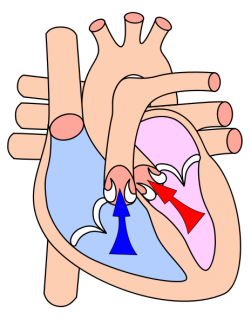 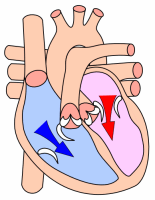 “Heart systole”, από  Mtcv διαθέσιμο με άδεια CC BY-SA 3.0
Συστολή των κόλπων
Συστολή των κοιλιών
“Heart diastole”, από  Reytan διαθέσιμο με άδεια CC BY-SA 3.0
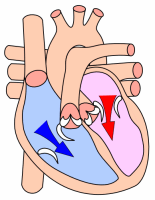 Διαστολή των κοιλιών
Η συχνότητα των καρδιακών κύκλων είναι 72 το λεπτό και ο κάθε κύκλος διαρκεί 0.8 δευτερόλεπτα.
67
Καρδιακός κύκλος (2 από 4)
Ορισμός:  Καρδιακός κύκλος είναι η διαδοχική συστολή και χάλαση της καρδιάς.
Στάδια: 
Κοιλιακή πλήρωση,
Κοιλιακή συστολή,
Ισοογκομετρική χάλαση.
Ο κύκλος και ο Συγχρονισμός του: επαναλαμβάνεται 70-80 φορές/min.
68
Καρδιακός κύκλος (3 από 4)
Βήματα στην παραγωγή της καρδιακής ώθησης και σύνδεση βημάτων.
ΒΗΜΑ 1: Παθητική πλήρωση.
ΒΗΜΑ 2: Κολπική συστολή.
ΒΗΜΑΤΑ 1 & 2: Μεσαία ως τελική φάση διαστολής (κοιλιακή πλήρωση).
ΒΗΜΑ 3: Κλείνουν οι κΚ βαλβίδες.
ΒΗΜΑ 4: Ανοίγουν οι μηνοειδείς βαλβίδες και οι κοιλίες εξωθούν αίμα.
ΒΗΜΑΤΑ 3 & 4: Κοιλιακή συστολή (κόλποι σε χάλαση).
ΒΗΜΑ 5: Iσοογκομετρική χάλαση (πρώιμη φάση διαστολής).
69
Καρδιακός κύκλος (4 από 4)
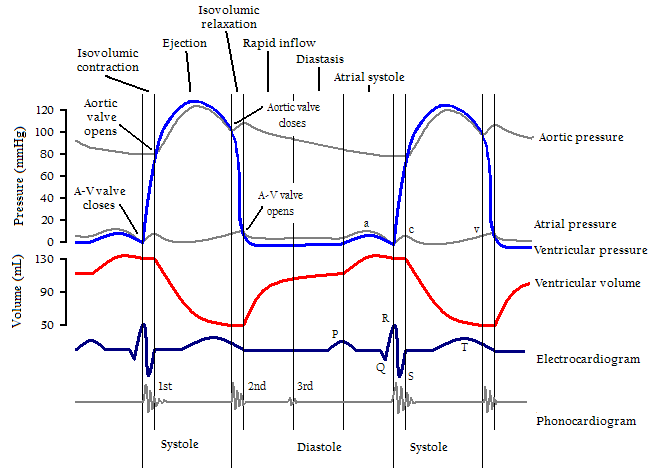 “Wiggers Diagram”, από  DanielChangMD διαθέσιμο με άδεια  CC BY-SA 2.5
70
Σχηματική απεικόνιση των καρδιακών ήχων
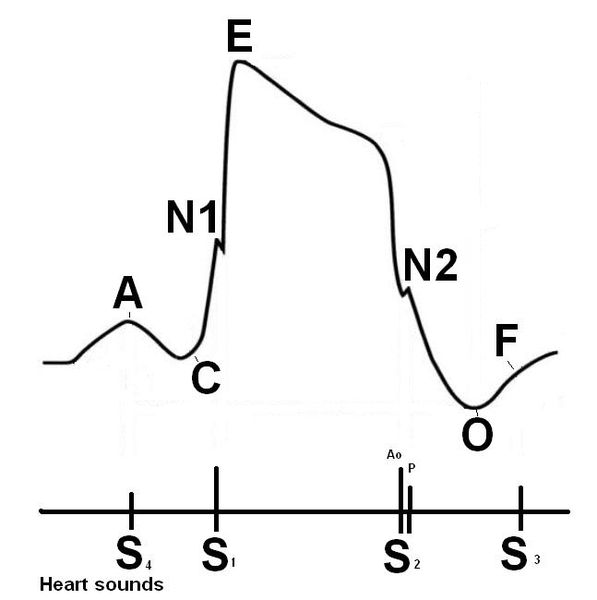 “Apex-cardiogram”, από  F.chiodo διαθέσιμο ως κοινό κτήμα
71
Καρδιακή λειτουργία
Συστολή - Διαστολή Μυοκαρδίου,
Καρδιακή συχνότητα (60-90/min),
Ενδοκολπικές - Ενδοκοιλιακές πιέσεις /διαδοχικό άνοιγμα - σύγκλειση βαλβίδων,
1ος - 2ος καρδιακός τόνος,
Όγκος παλμού (70ml),
Κατά λεπτό όγκος αίματος (ΚΛΟΑ).
72
Καρδιοδυναμική
Όγκοι :
Όγκος διαστολής (EDV),
Όγκος συστολής (ESV),
Όγκος παλμού (SV),
Κλάσμα εξώθησης,
Καρδιακή παροχή.
73
Ορισμός της καρδιακής παροχής
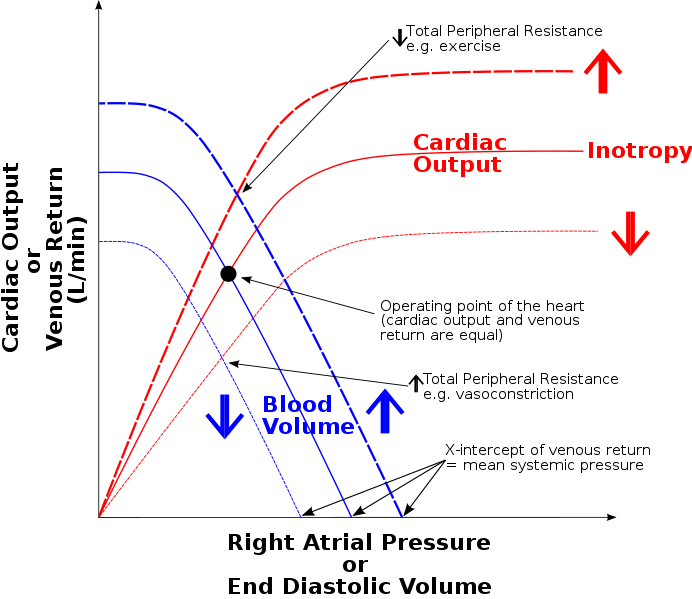 Καρδιακή παροχή είναι το ποσό (όγκος) αίματος που εξωθείται από την καρδιά προς την πνευμονική και τη συστηματική κυκλοφορία μέσα σε ένα λεπτό.
“Starling RAP combined”, από Huckfinne διαθέσιμο ως κοινό κτήμα
Η καρδιακή παροχή είναι δείκτης που δείχνει πόσο καλά λειτουργεί η καρδιά σαν αντλία. Η καρδιακή παροχή στους ενήλικες είναι 4-8 lit/min
74
Καρδιακή παροχή (1 από 2)
Ογκος παλμού είναι ο κατά λεπτό όγκος αίματος (ΚΛΟΑ).
Κλάσμα εξώθησης είναι το ποσοστό του συνολικού όγκου αίματος που περιέχει η κοιλία στο τέλος της διαστολής και το οποίο εξωθείται με κάθε παλμό :
Προφόρτιο-Μεταφόρτιο,
Αρχή Frank Starling,
Συσταλτικότητα,
Ορμόνες,
Αυτόνομος δραστηριότητα.
75
Καρδιακή παροχή (2 από 2)
Προφορτίο: το μέγεθος της διάτασης των μυϊκών ινών της καρδιάς στο τέλος της διαστολής λίγο πριν από τη συστολή των κοιλιών,
Μεταφορτίο: oνομάζεται η αντίσταση που πρέπει να υπερνικήσουν οι κοιλίες προκειμένου να εξωθήσουν το αίμα που περιέχουν,
Νόμος του Starling:
Συσχέτιση τελοδιαστολικού όγκου με όγκο παλμού,
«Η ενέργεια της συστολής μιας μυϊκής ίνας είναι ανάλογη του αρχικού της μήκους».
76
Ηλεκτροκαρδιογράφημα (ECG):Ηλεκτρική δραστηριότητα της καρδιάς
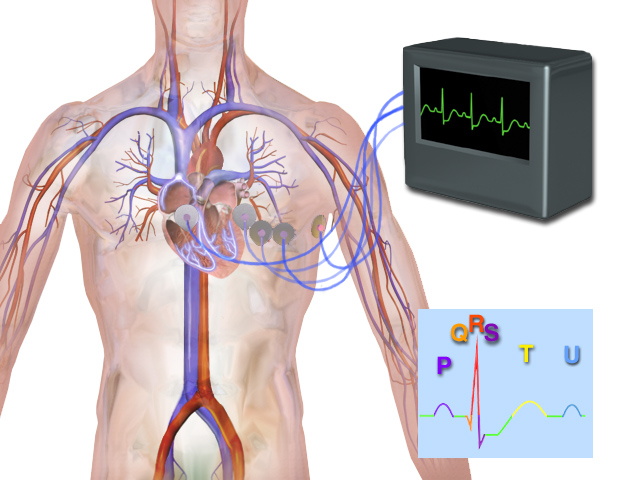 “Blausen 0339 Electrocardiogram”, από  BruceBlausδιαθέσιμο με άδεια CC BY 3.0
77
Φυσιολογία της καρδιάς (5 από 8)
Ηλεκτρικά σήματα.
Ηλεκτροκαρδιογράφημα,
το ECG αποτελείται από σειρά τριών κυμάτων : 
Κύμα P: ενδοκολπική εκπόλωση που αρχίζει από τον φλεβόμβο ,
QRS σύνθετο: κοιλιακή εκπόλωση,
 Κύμα Τ: επαναπόλωση κοιλιών.
78
Φυσιολογία της καρδιάς (6 από 8)
Ηλεκτρικά σήματα,
Ηλεκτροκαρδιογράφημα,
ηλεκτρικά ρεύματα που παράγονται και διαβιβάζονται μέσω της καρδιάς και διαδίδονται σε όλο το σώμα και μπορεί να ελεγχθούν,
η γραφική καταγραφή των ηλεκτρικών αλλαγών κατά τη διάρκεια της καρδιάς  δραστηριότητας καλείται ηλεκτροκαρδιογράφημα (ECG ή EKG).
79
Φυσιολογία της καρδιάς (7 από 8)
Ηλεκτρικά σήματα,
Ηλεκτροκαρδιογράφημα,
Διάστημα (p-Q): χρόνος από αρχή της ενδοκολπικής διέγερσης ως την αρχή της κοιλιακής διέγερσης και περιλαμβάνει τη συστολή των κόλπων και η μετάβαση του κύματος εκπόλωσης μέσω του λοιπού συστήματος διέγερσης .
80
Φυσιολογία της καρδιάς (8 από 8)
Ηλεκτρικά σήματα,
Ηλεκτροκαρδιογράφημα,
Κύμα Τ: κοιλιακή επαναπόλωση ,
Q-T διάστημα: χρόνος από την αρχή κοιλιακής εκπόλωσης μέσω της επαναπόλωσης και περιλαμβάνει τη συστολή των κοιλιών .
81
Βιβλιογραφία
Princilla  Lemone, Karen Burke, Παθολογική-Χειρουργική Νοσηλευτική, τομ. 3, Εκδ. Δ. Λαγός,  Αθήνα 2004.
Susan C. Dewit. Παθολογική-Χειρουργική Νοσηλευτική, τ.1,  Ιατρ. Εκδ. Π.Χ. Πασχαλίδης,  Αθήνα 2009.
Ά.Σαχίνη-Καρδάση, Μ.Πάνου, Παθολογική-Χειρουργική Νοσηλευτική, τ.2, Ιατρ. Εκδ. Βήτα,  Αθήνα 2002.
S.B.Ulrich, S.W.Canale, S.A.Wendell, Παθολογική-Χειρουργική Νοσηλευτική, Σχεδιασμός Νοσηλευτικής Φροντίδας, 3η έκδοση. Εκδ. Δ. Λαγός,  Αθήνα 1997.
Watson R. Ανατομία και Φυσιολογία για Νοσηλευτές, 12η έκδοση. Εκδ. Λαγός, Αθήνα 2007.
82
Τέλος Ενότητας
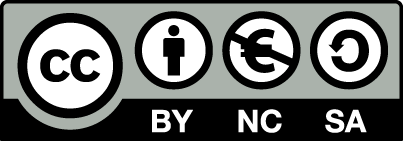 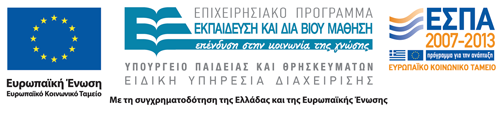 Σημειώματα
Σημείωμα Αναφοράς
Copyright Τεχνολογικό Εκπαιδευτικό Ίδρυμα Αθήνας, Χρυσούλα Τσίου, Ουρανία Γκοβίνα 2014. Χρυσούλα Τσίου, Ουρανία Γκοβίνα. «Παθολογική Νοσηλευτική ΙΙ (Θ). Ενότητα 1: Ανατομία & φυσιολογία της καρδιάς». Έκδοση: 1.0. Αθήνα 2014. Διαθέσιμο από τη δικτυακή διεύθυνση: ocp.teiath.gr.
Σημείωμα Αδειοδότησης
Το παρόν υλικό διατίθεται με τους όρους της άδειας χρήσης Creative Commons Αναφορά, Μη Εμπορική Χρήση Παρόμοια Διανομή 4.0 [1] ή μεταγενέστερη, Διεθνής Έκδοση.   Εξαιρούνται τα αυτοτελή έργα τρίτων π.χ. φωτογραφίες, διαγράμματα κ.λ.π., τα οποία εμπεριέχονται σε αυτό. Οι όροι χρήσης των έργων τρίτων επεξηγούνται στη διαφάνεια  «Επεξήγηση όρων χρήσης έργων τρίτων». 
Τα έργα για τα οποία έχει ζητηθεί άδεια  αναφέρονται στο «Σημείωμα  Χρήσης Έργων Τρίτων».
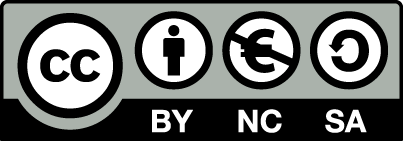 [1] http://creativecommons.org/licenses/by-nc-sa/4.0/ 
Ως Μη Εμπορική ορίζεται η χρήση:
που δεν περιλαμβάνει άμεσο ή έμμεσο οικονομικό όφελος από την χρήση του έργου, για το διανομέα του έργου και αδειοδόχο
που δεν περιλαμβάνει οικονομική συναλλαγή ως προϋπόθεση για τη χρήση ή πρόσβαση στο έργο
που δεν προσπορίζει στο διανομέα του έργου και αδειοδόχο έμμεσο οικονομικό όφελος (π.χ. διαφημίσεις) από την προβολή του έργου σε διαδικτυακό τόπο
Ο δικαιούχος μπορεί να παρέχει στον αδειοδόχο ξεχωριστή άδεια να χρησιμοποιεί το έργο για εμπορική χρήση, εφόσον αυτό του ζητηθεί.
Επεξήγηση όρων χρήσης έργων τρίτων
Δεν επιτρέπεται η επαναχρησιμοποίηση του έργου, παρά μόνο εάν ζητηθεί εκ νέου άδεια από το δημιουργό.
©
διαθέσιμο με άδεια CC-BY
Επιτρέπεται η επαναχρησιμοποίηση του έργου και η δημιουργία παραγώγων αυτού με απλή αναφορά του δημιουργού.
διαθέσιμο με άδεια CC-BY-SA
Επιτρέπεται η επαναχρησιμοποίηση του έργου με αναφορά του δημιουργού, και διάθεση του έργου ή του παράγωγου αυτού με την ίδια άδεια.
διαθέσιμο με άδεια CC-BY-ND
Επιτρέπεται η επαναχρησιμοποίηση του έργου με αναφορά του δημιουργού. 
Δεν επιτρέπεται η δημιουργία παραγώγων του έργου.
διαθέσιμο με άδεια CC-BY-NC
Επιτρέπεται η επαναχρησιμοποίηση του έργου με αναφορά του δημιουργού. 
Δεν επιτρέπεται η εμπορική χρήση του έργου.
Επιτρέπεται η επαναχρησιμοποίηση του έργου με αναφορά του δημιουργού
και διάθεση του έργου ή του παράγωγου αυτού με την ίδια άδεια.
Δεν επιτρέπεται η εμπορική χρήση του έργου.
διαθέσιμο με άδεια CC-BY-NC-SA
διαθέσιμο με άδεια CC-BY-NC-ND
Επιτρέπεται η επαναχρησιμοποίηση του έργου με αναφορά του δημιουργού.
Δεν επιτρέπεται η εμπορική χρήση του έργου και η δημιουργία παραγώγων του.
διαθέσιμο με άδεια 
CC0 Public Domain
Επιτρέπεται η επαναχρησιμοποίηση του έργου, η δημιουργία παραγώγων αυτού και η εμπορική του χρήση, χωρίς αναφορά του δημιουργού.
Επιτρέπεται η επαναχρησιμοποίηση του έργου, η δημιουργία παραγώγων αυτού και η εμπορική του χρήση, χωρίς αναφορά του δημιουργού.
διαθέσιμο ως κοινό κτήμα
χωρίς σήμανση
Συνήθως δεν επιτρέπεται η επαναχρησιμοποίηση του έργου.
87
Διατήρηση Σημειωμάτων
Οποιαδήποτε αναπαραγωγή ή διασκευή του υλικού θα πρέπει να συμπεριλαμβάνει:
το Σημείωμα Αναφοράς
το Σημείωμα Αδειοδότησης
τη δήλωση Διατήρησης Σημειωμάτων
το Σημείωμα Χρήσης Έργων Τρίτων (εφόσον υπάρχει)
μαζί με τους συνοδευόμενους υπερσυνδέσμους.
Χρηματοδότηση
Το παρόν εκπαιδευτικό υλικό έχει αναπτυχθεί στo πλαίσιo του εκπαιδευτικού έργου του διδάσκοντα.
Το έργο «Ανοικτά Ακαδημαϊκά Μαθήματα στο ΤΕΙ Αθηνών» έχει χρηματοδοτήσει μόνο την αναδιαμόρφωση του εκπαιδευτικού υλικού. 
Το έργο υλοποιείται στο πλαίσιο του Επιχειρησιακού Προγράμματος «Εκπαίδευση και Δια Βίου Μάθηση» και συγχρηματοδοτείται από την Ευρωπαϊκή Ένωση (Ευρωπαϊκό Κοινωνικό Ταμείο) και από εθνικούς πόρους.
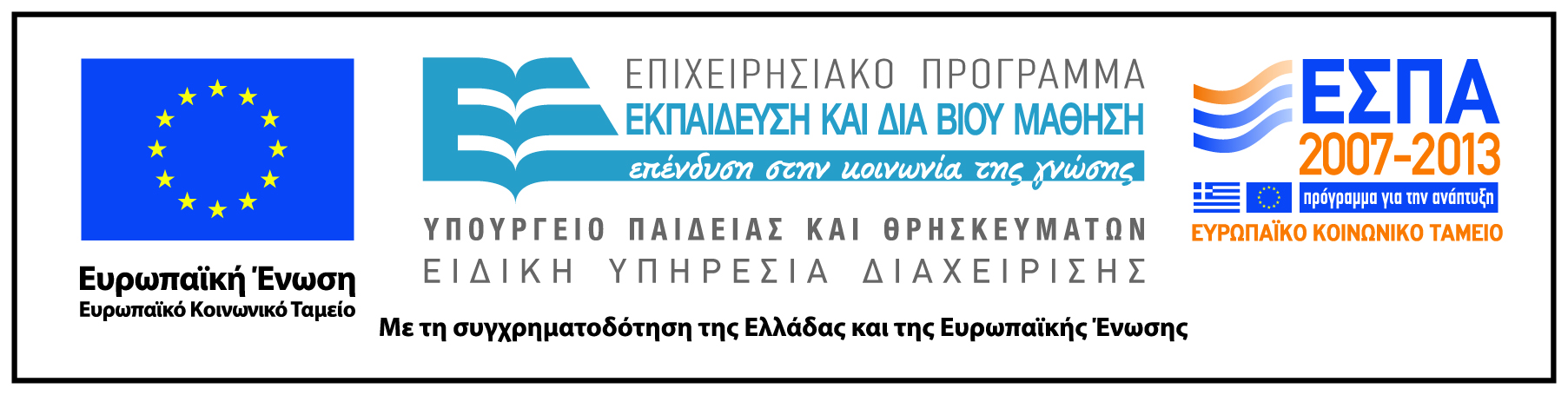